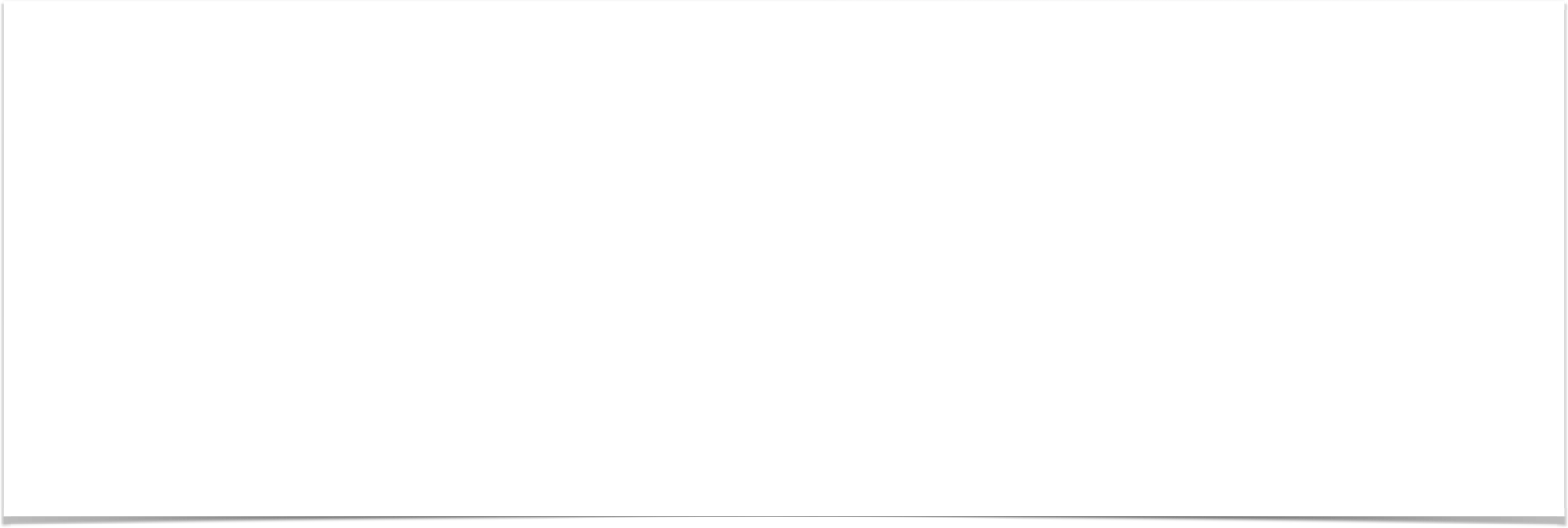 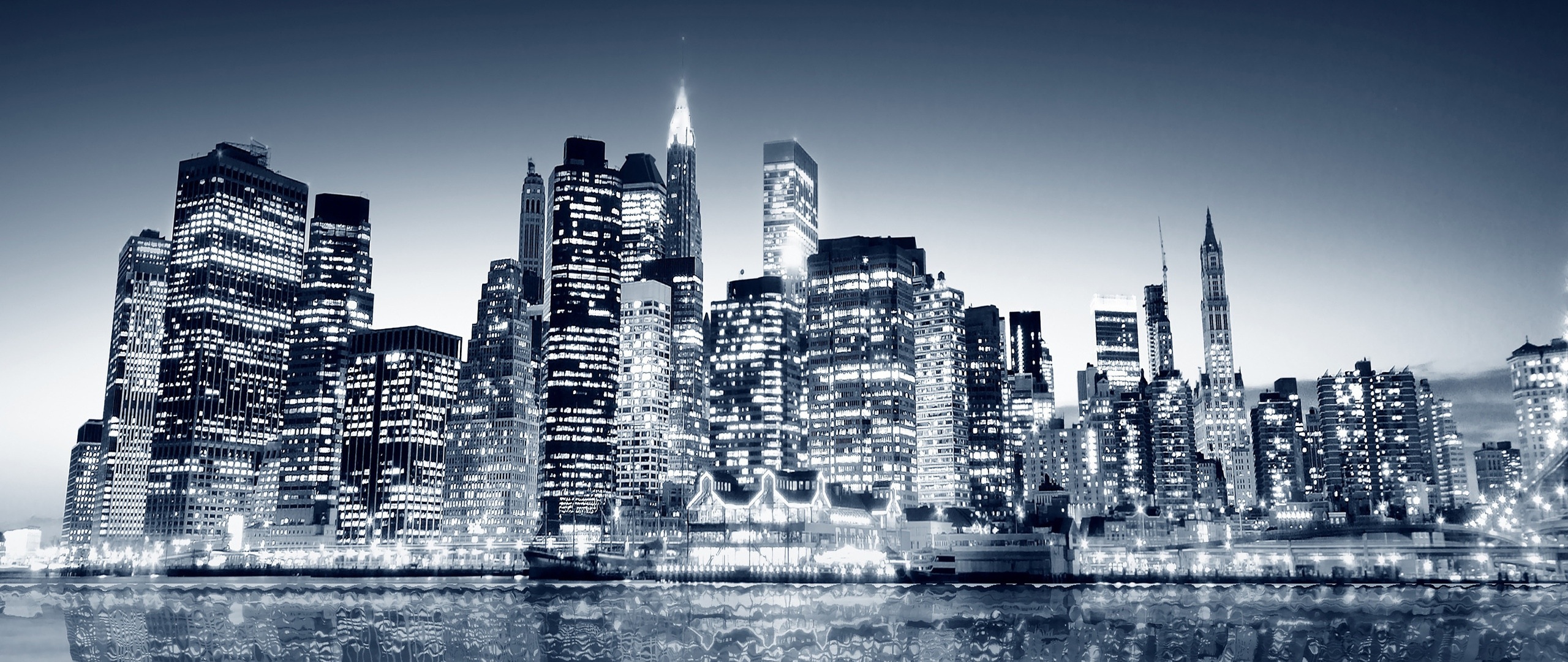 ‘’Texas Intelligent System Technology’’
‘’TIS Technology’’
Мы посвящены исключительно совершенствованию в домашней автоматизации. Мы понимаем, что наиболее важно для вас и как наилучшим образом удовлетворить изменяющиеся потребности сегодняшнего мира
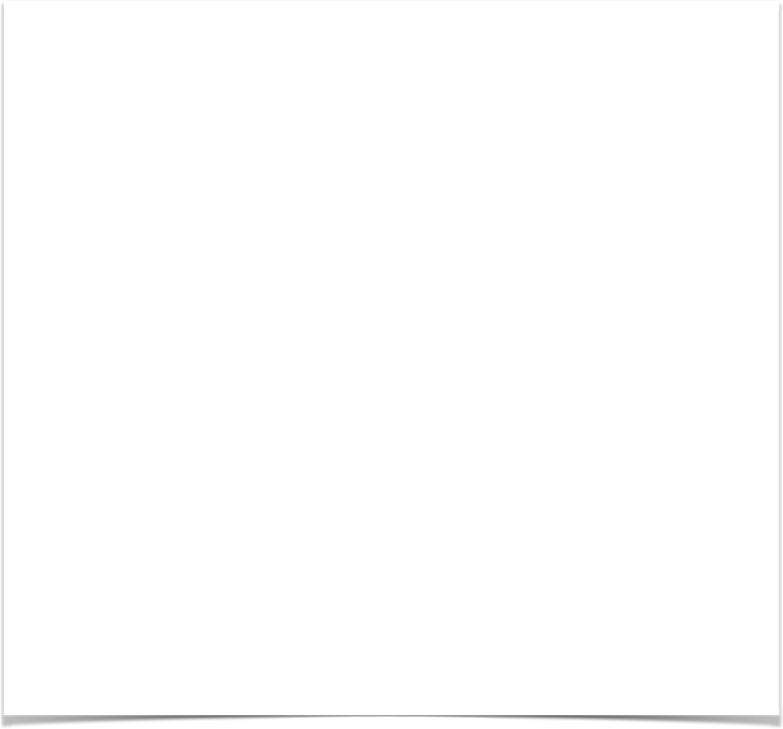 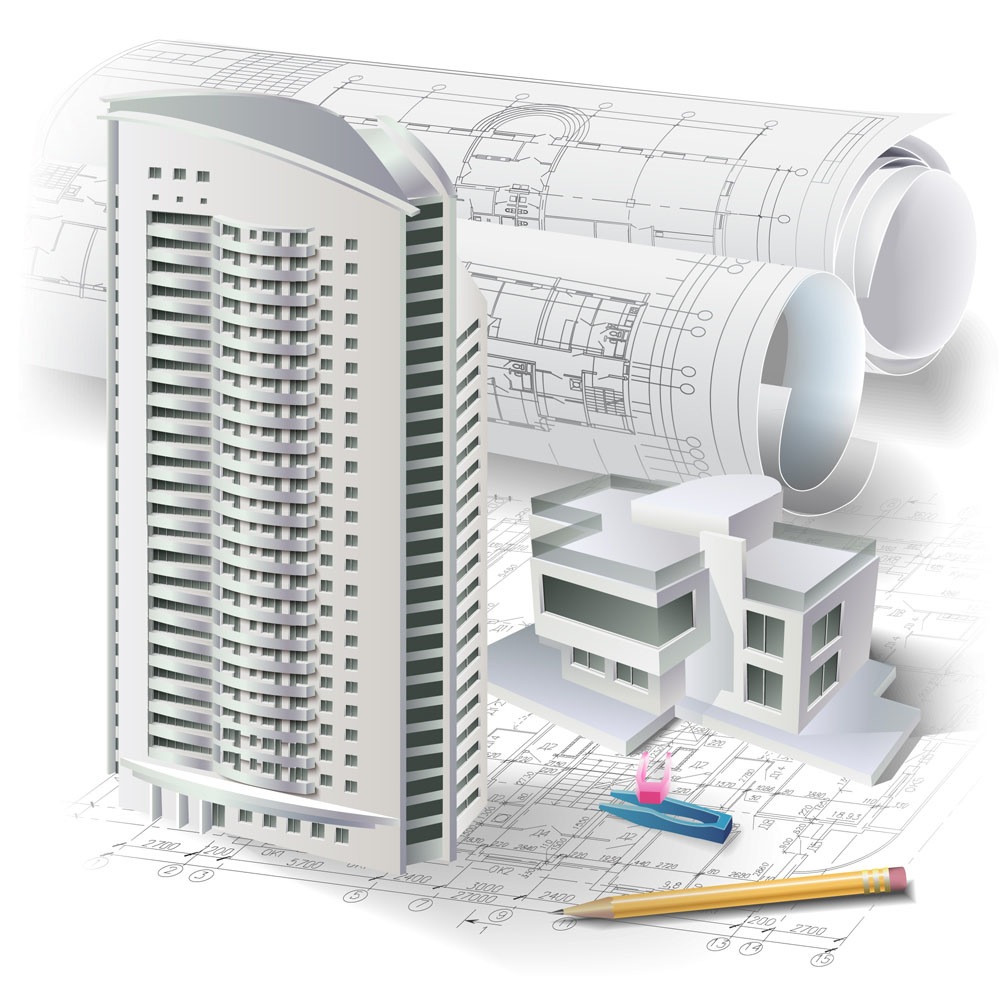 ДЕВЕЛОПЕРАМ
Наша компания уже много лет успешно реализует проекты  систем автоматизации зданий на базе передового оборудования 
TIS Technologe (Texas Intelligent Systems).
Это гибкая и универсальная система способная автоматизировать все инженерные системы здания, и способна превратить его в современный, высокотехнологичный и энергоэффективный «организм».
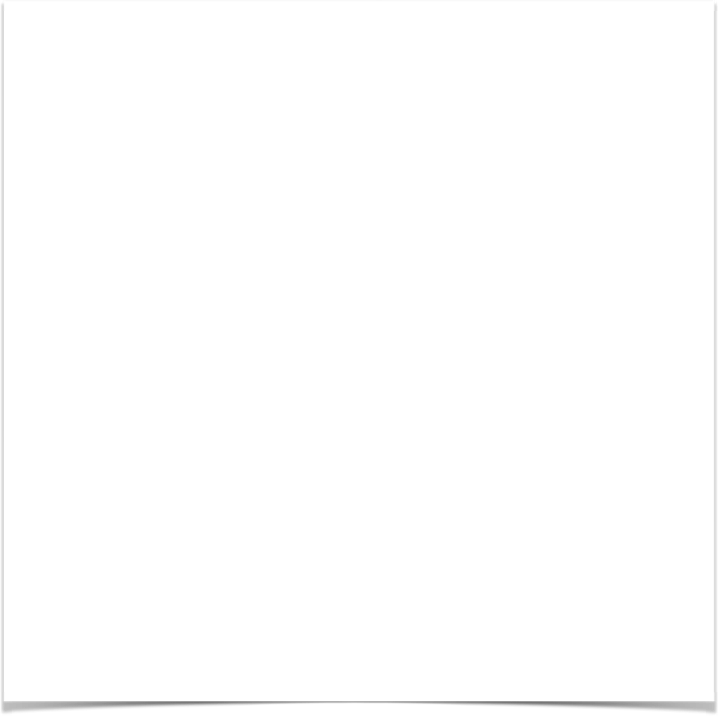 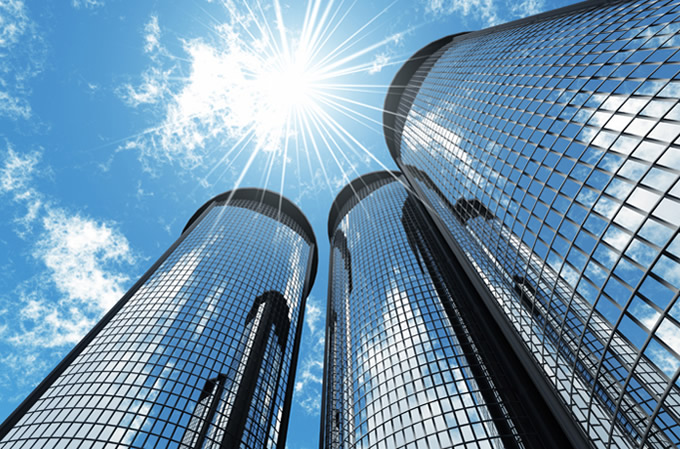 ДЕВЕЛОПЕРАМ
Оснащение жилого комплекса системой 

автоматизации TIS поднимет уровень комфорта

 здания, а также привлекательность его на рынке

 недвижимости! Можно сказать придает ему 

другой наивысший статус.
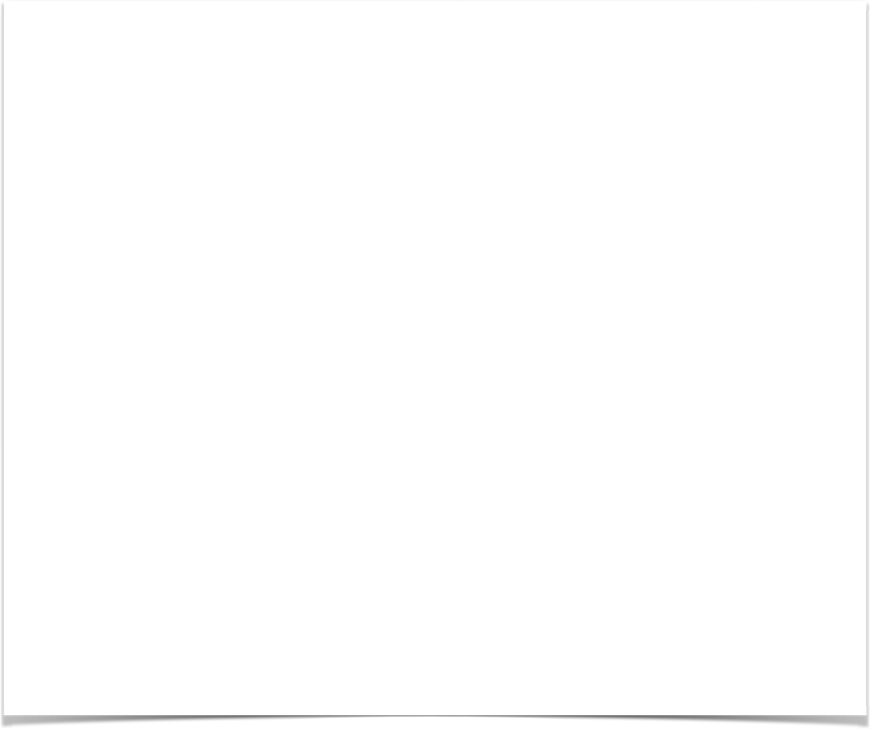 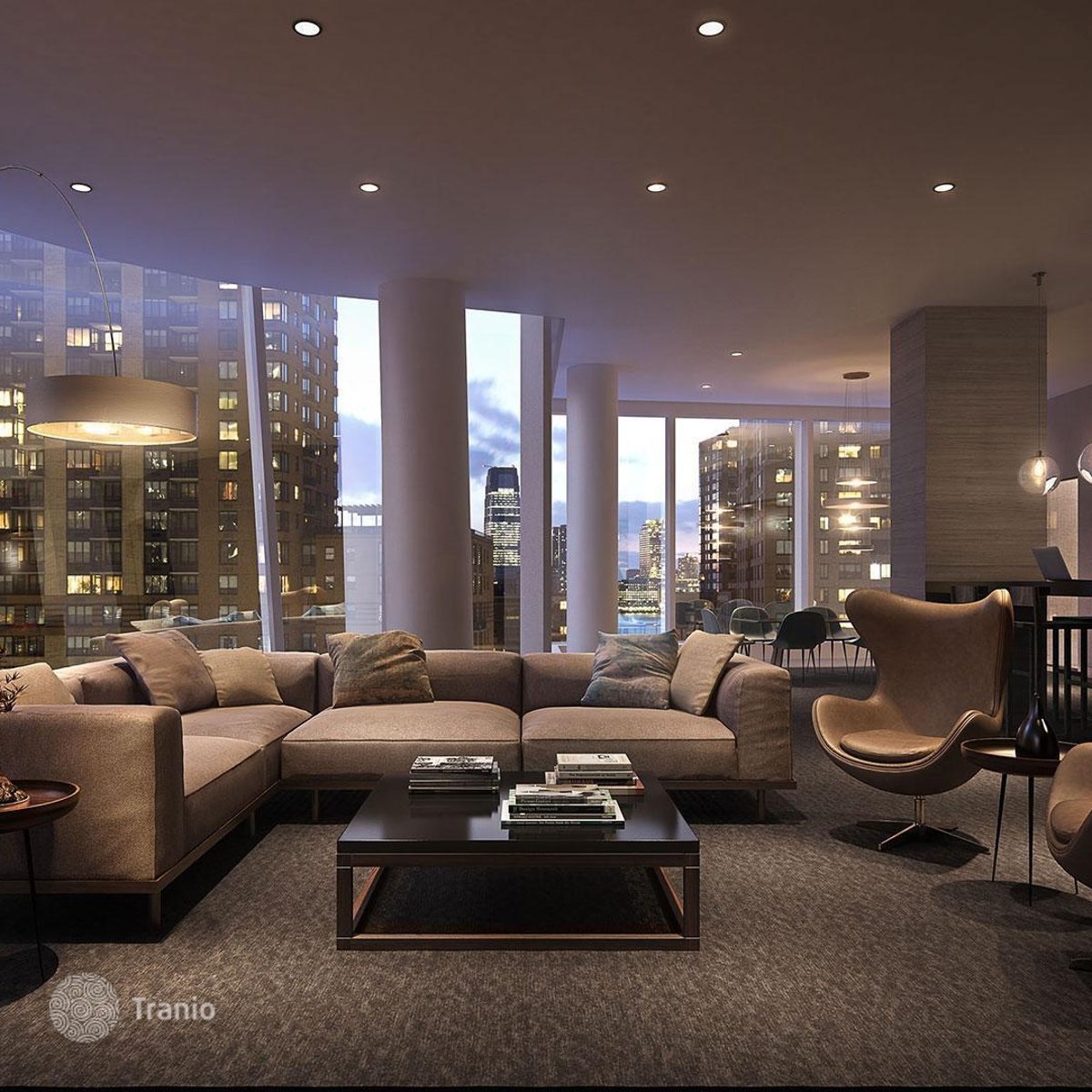 C автоматизацией от TIS здание приобретает
простату и удобство управлния,
всем зданием, квартирой или офисом 
- - -
автоматизированное быстрое решение аварийных ситуаций
- - -
безопасность,
контроль доступа разного уровня.
- - -
минимизирует человечиский фактор.
- - -
автоматизированное здание имеет высокое 
энерго сбережение.
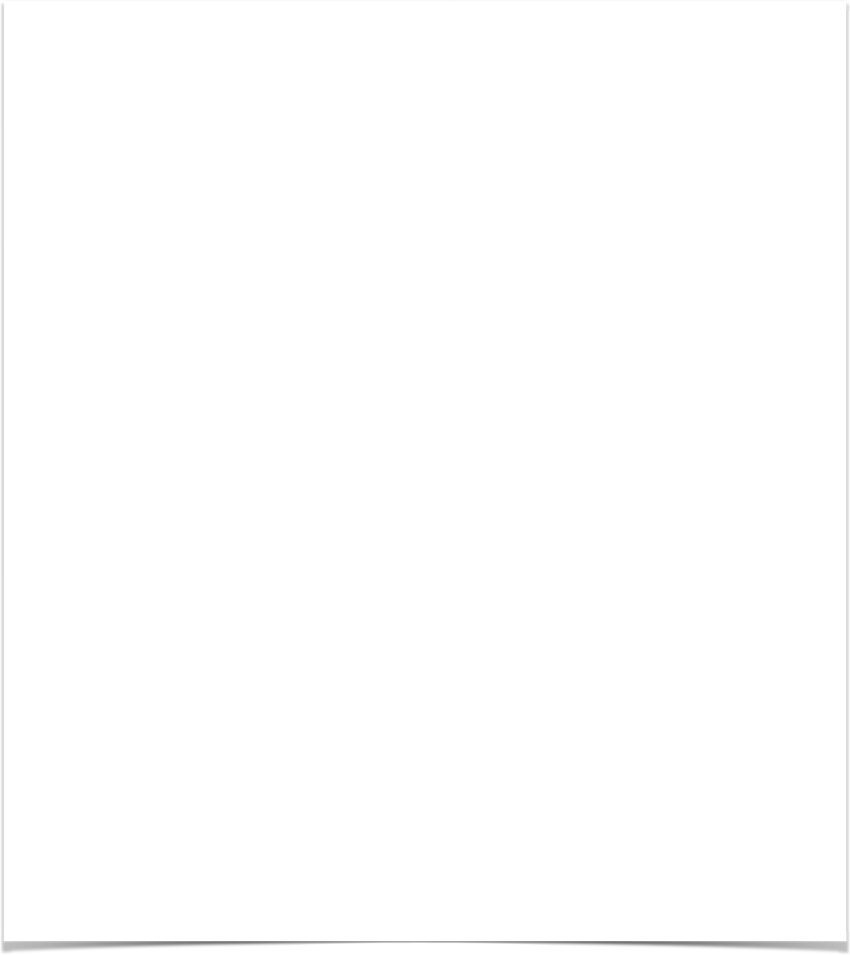 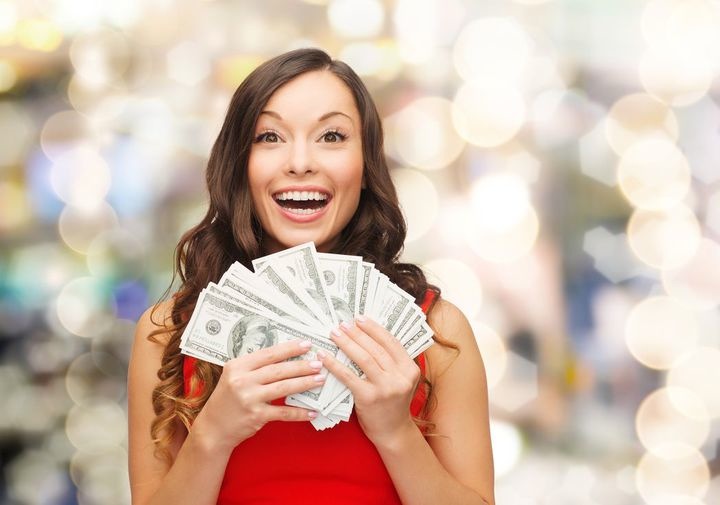 ‘’Texas Intelligent System Technology’’
Преимущества
TIS - способен дать максимально гибкий подход к решению любой задачи, так как является, системой децентрализованной.  А значит  , вы выбираете те функции автоматизации,  которые нужны именно вам и платите только за них. Это большое преимущество, так как другие централизованные системы имеют общий процессор и вы платите за весь функционал сразу, что как правило дороже.
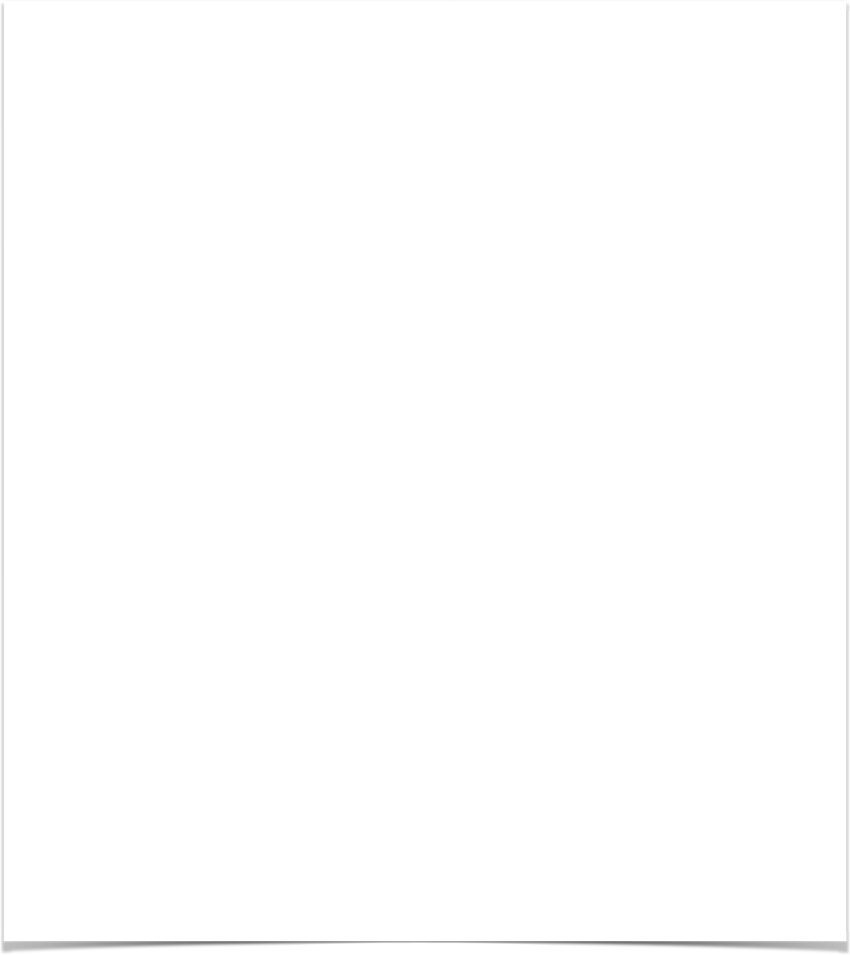 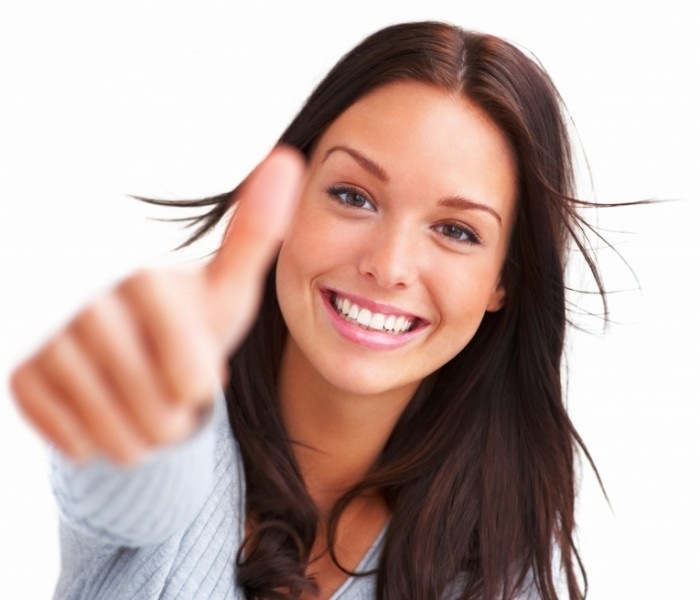 ‘’Texas Intelligent System Technology’’
Преимущества
Еще один не мало важный факт! При выходе из строя централизованной системы весь умный дом  перестает работать и погружается в темноту, что нельзя сказать о системе автоматизации нового поколения TIS Technologe. При выходе из строя любого блока остальные продолжают работать как не в чем не бывало. То есть TIS имеет высокую ремонто пригодность.
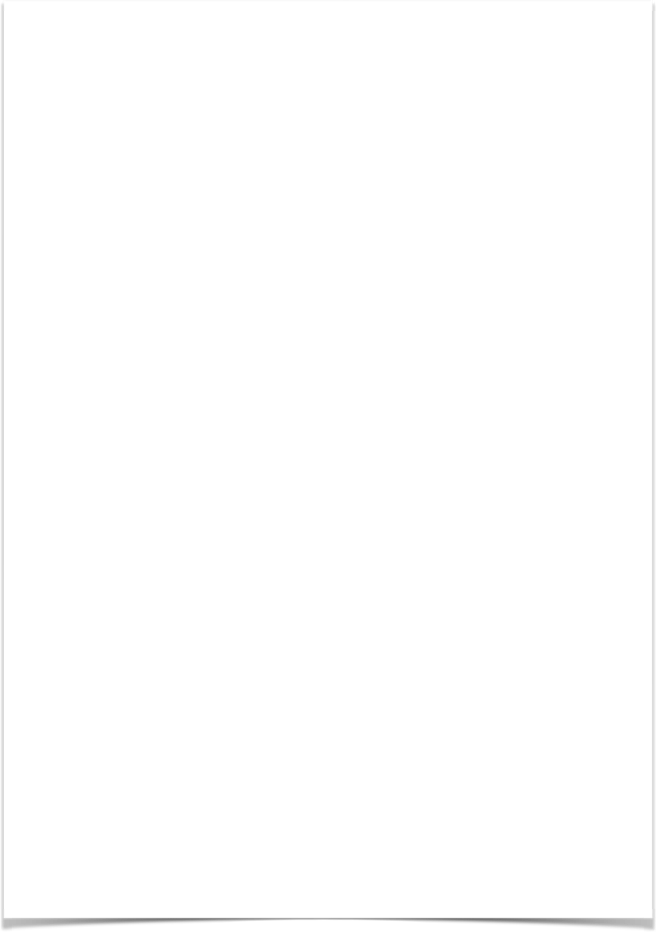 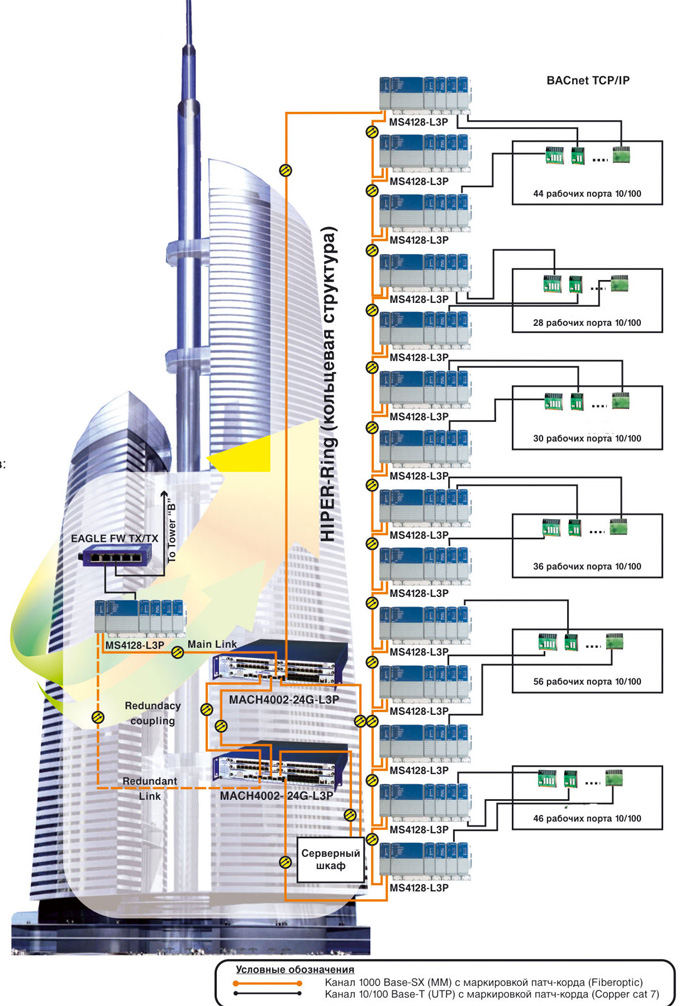 ‘’Texas Intelligent System Technology’’
КОНЦЕПЦИЯ
Концепция построения системы автоматизации TIS подразумевает под собой создание сетевых комуникаций в каждом доме или квартире на этапе строительства.  Покупатель получает уже заложенную инженерную сеть под систему TIS. После покупки дома или квартиры каждый Заказчик сможет индивидуально выбрать те функции системы которые ему необходимы. Функционал системы TIS соответствует наивысшему классу энергоэффективности здания.
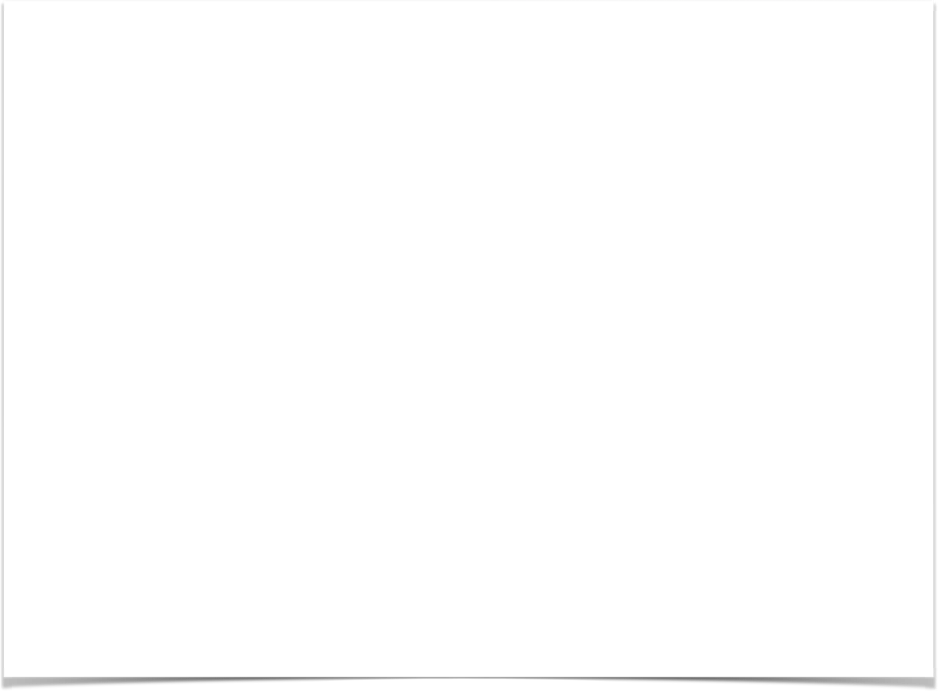 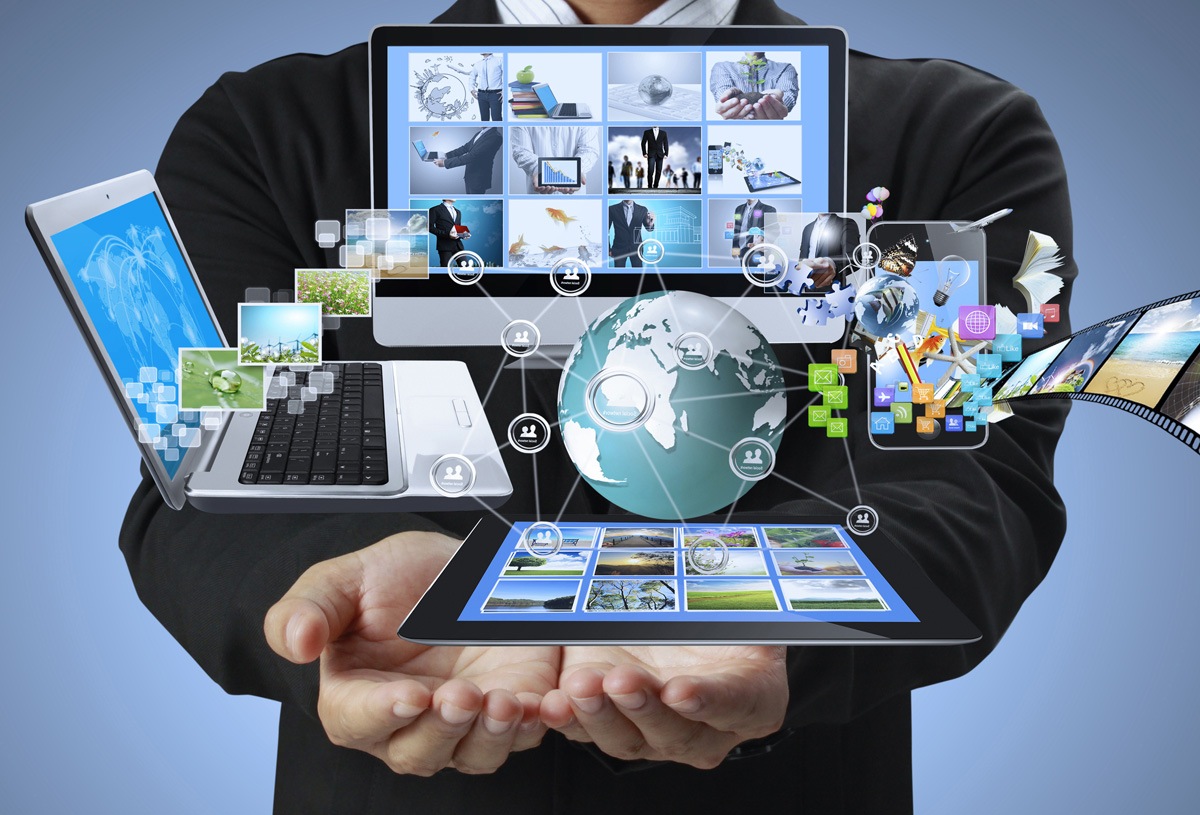 ‘’Texas Intelligent System Technology’’
КОНЦЕПЦИЯ
Для современного объекта недвижимости, система TIS может стать завершающим штрихом, так как TIS разрабатывает и производит широкий спектр конечных устройств. Это исключает конфликты между оборудованием которые часто возникают у сторонних производителей.
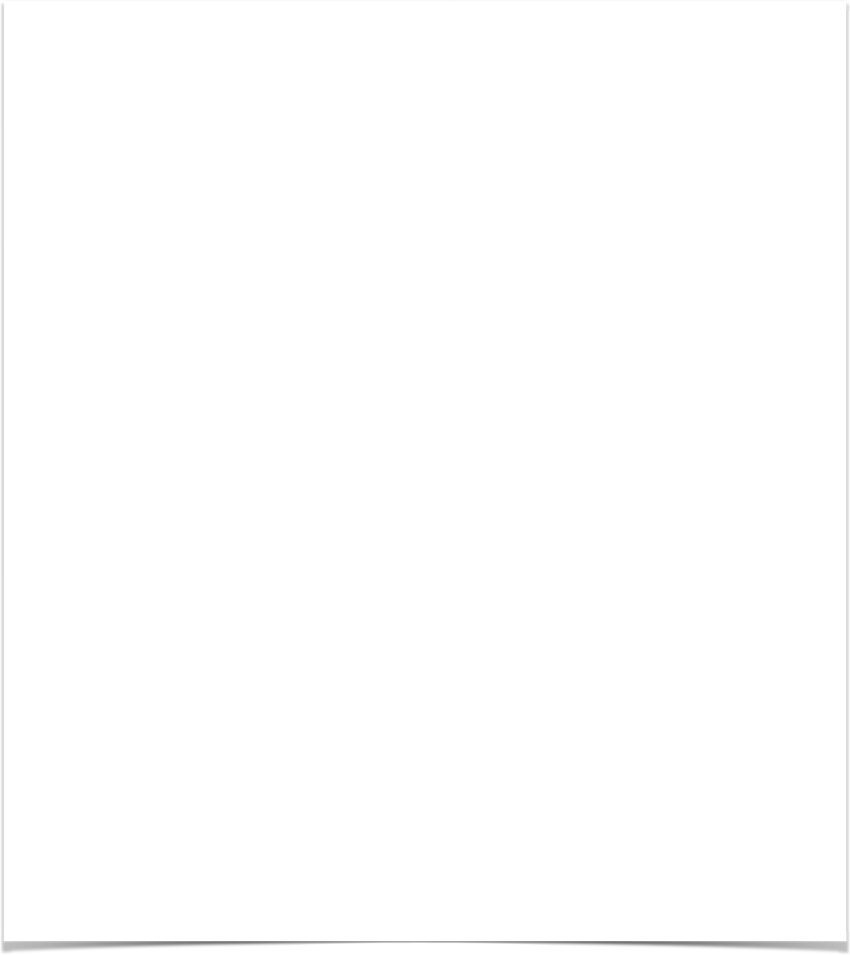 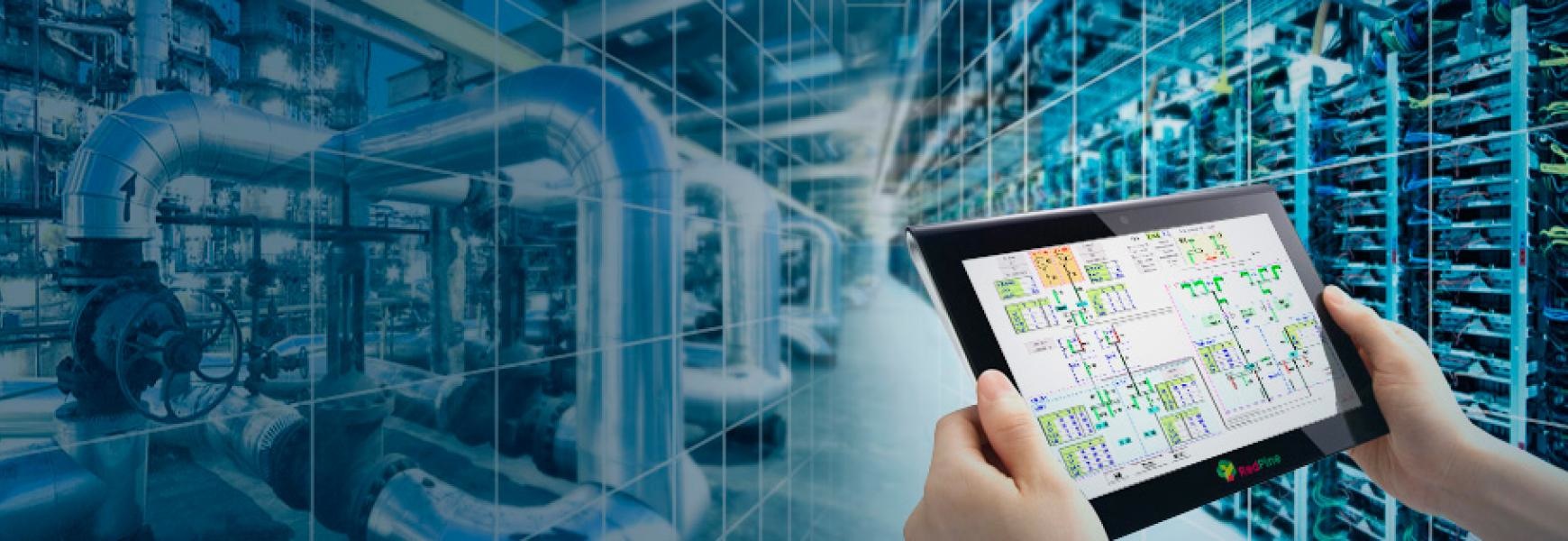 ‘’Texas Intelligent System Technology’’
ДИСПЕТЧЕРИЗАЦИЯ
TIS позволяет контролировать все необходимые процессы происходящие в здании. Оперативно оповещать и автоматически устранять возникающие аварийные ситуации. Система TIS способна отправлять и получать SMS сообщения на мобильные номера нужных телефонов.
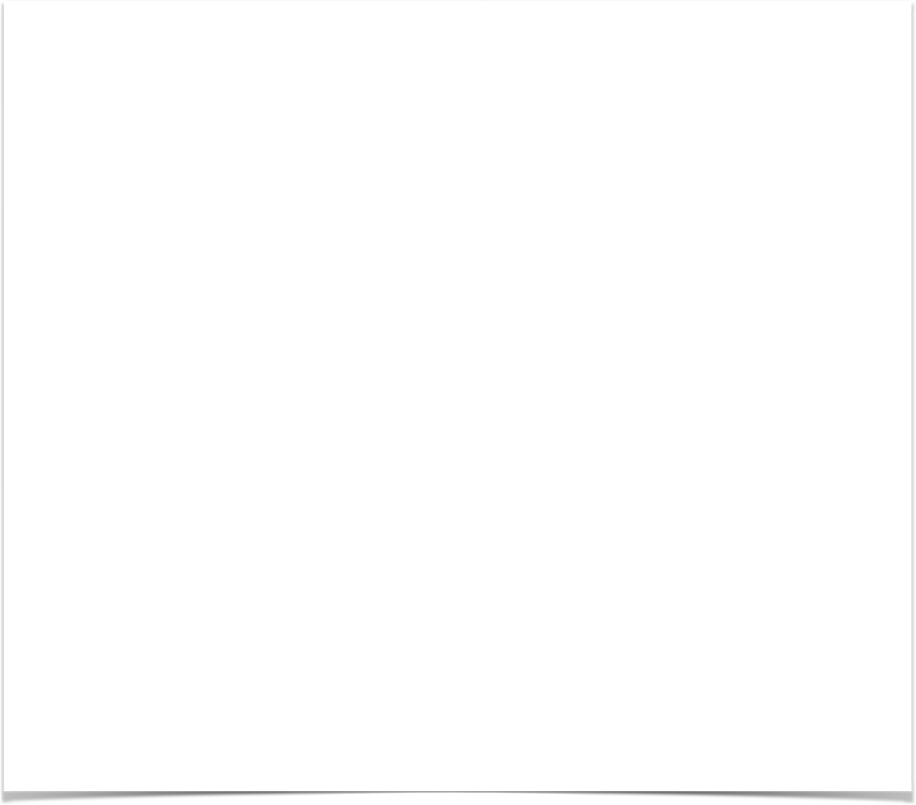 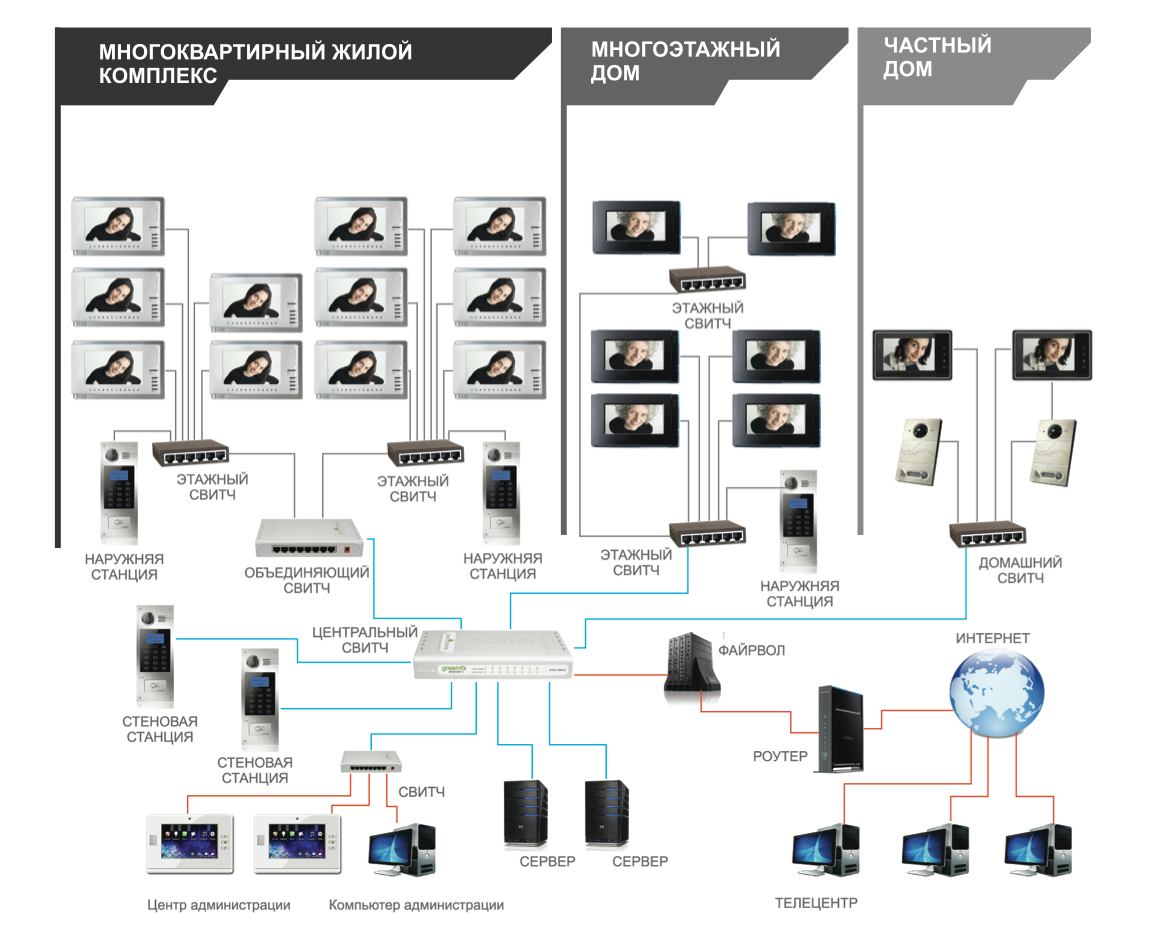 ‘’Texas Intelligent System Technology’’
ДОМОФОНИЯ
Компания TIS первой изменила концепцию простой интерком домофонной системы на новую систему смарт - контроля помещения с помощью одной мультизадачной панели. Домофонные панели TIS связанные в одну сеть обеспечивают внутреннюю аудио-видео связь между панелями и управление всем оборудование TIS.
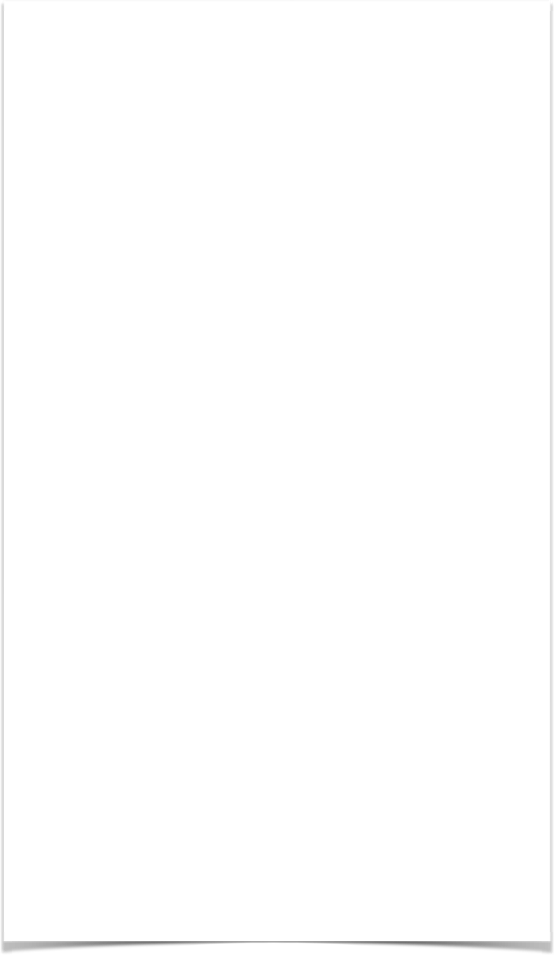 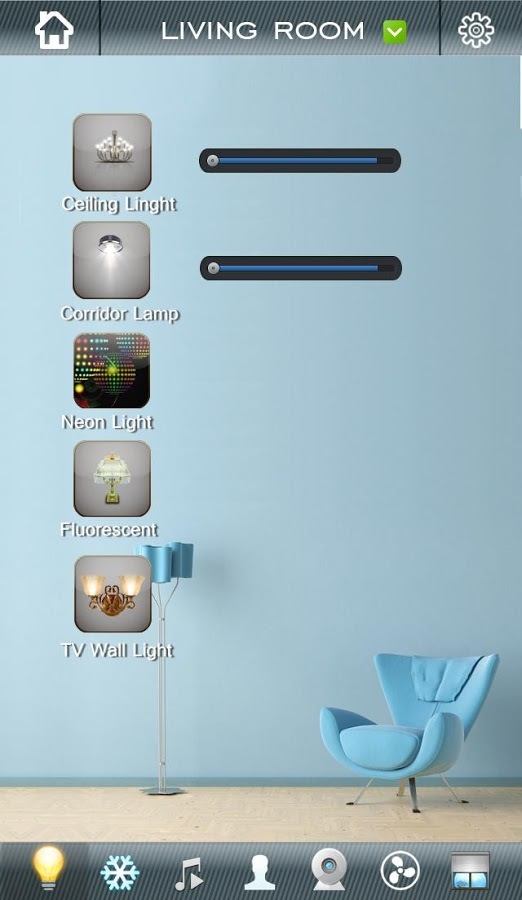 ‘’Texas Intelligent System Technology’’
УПРАВЛЕНИЕ
TIS разработал  бесплатный софт для управления системой с помощью смартфонов и планшетов, на платформах 
IOS и Android
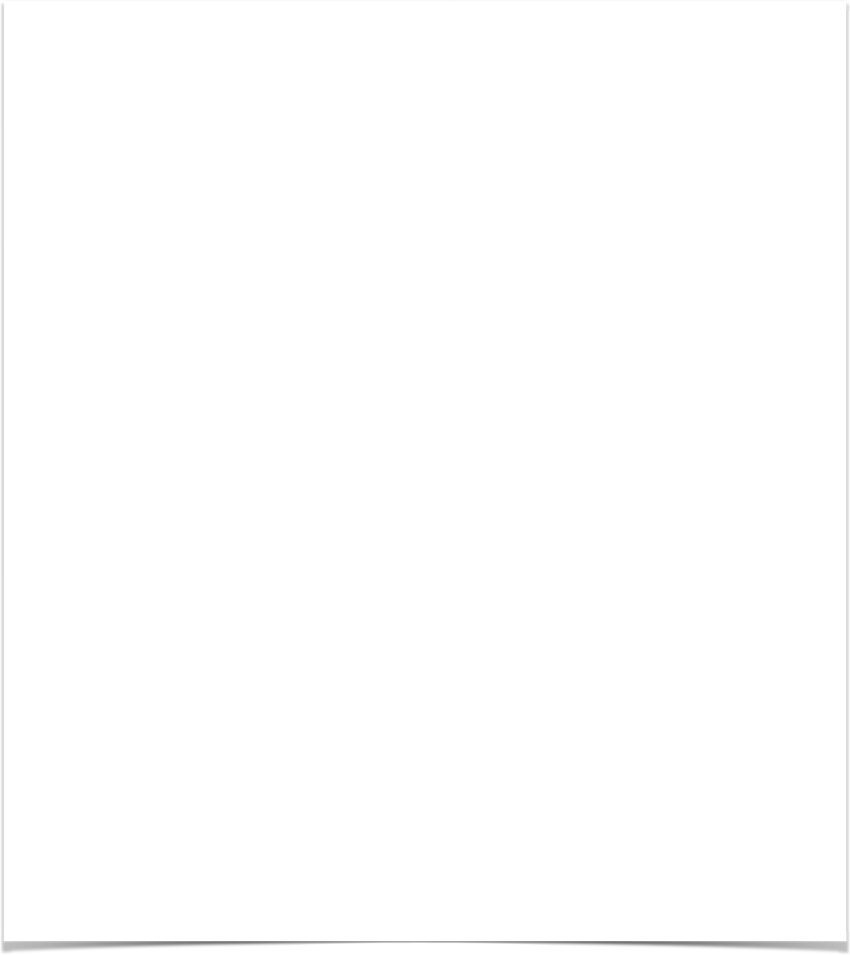 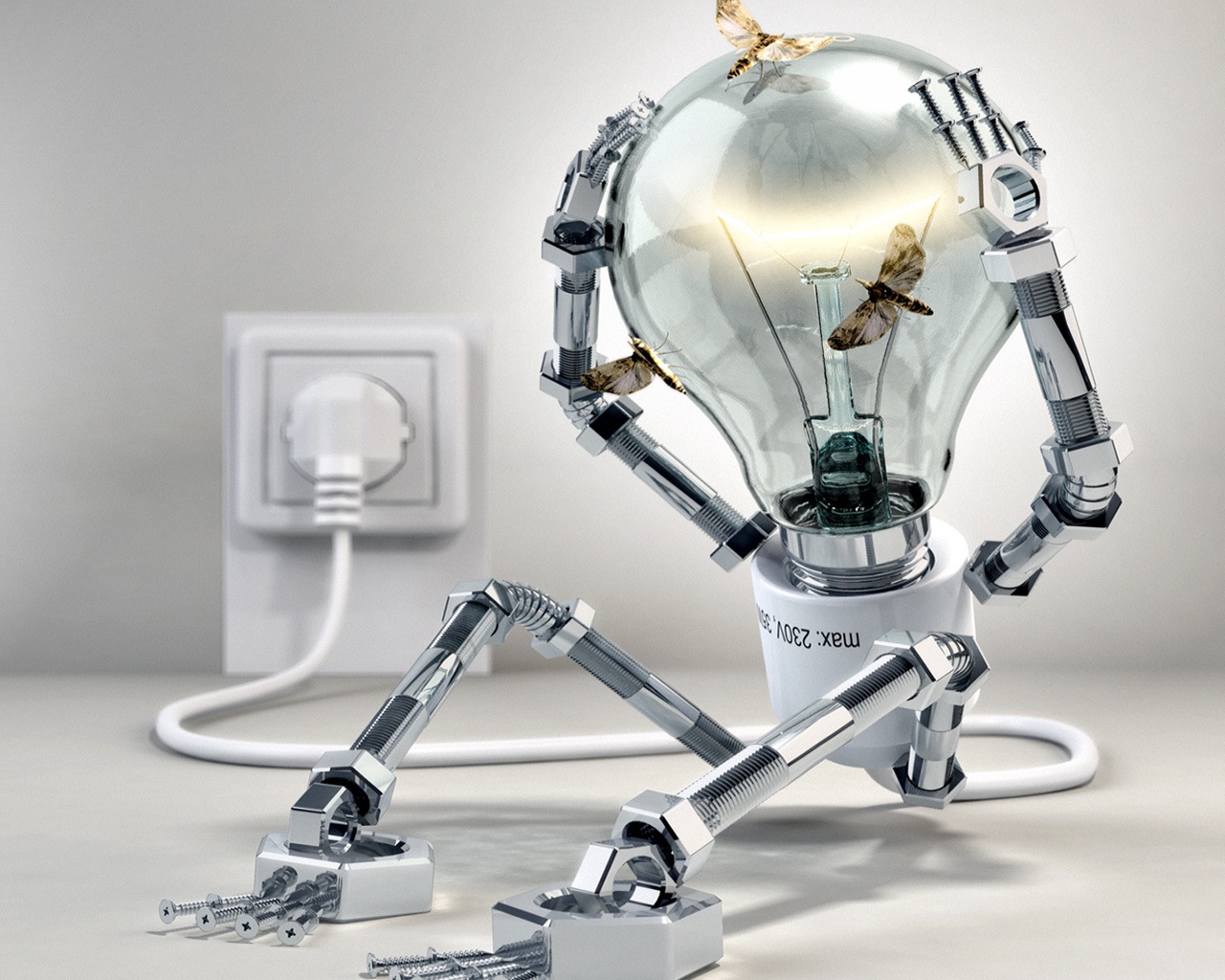 ‘’Texas Intelligent System Technology’’
СВЕТ
TIS поддерживанет все  существующие на сегодняшний день протоколы 
управления светом

DALI
DMX
Димер
Реле
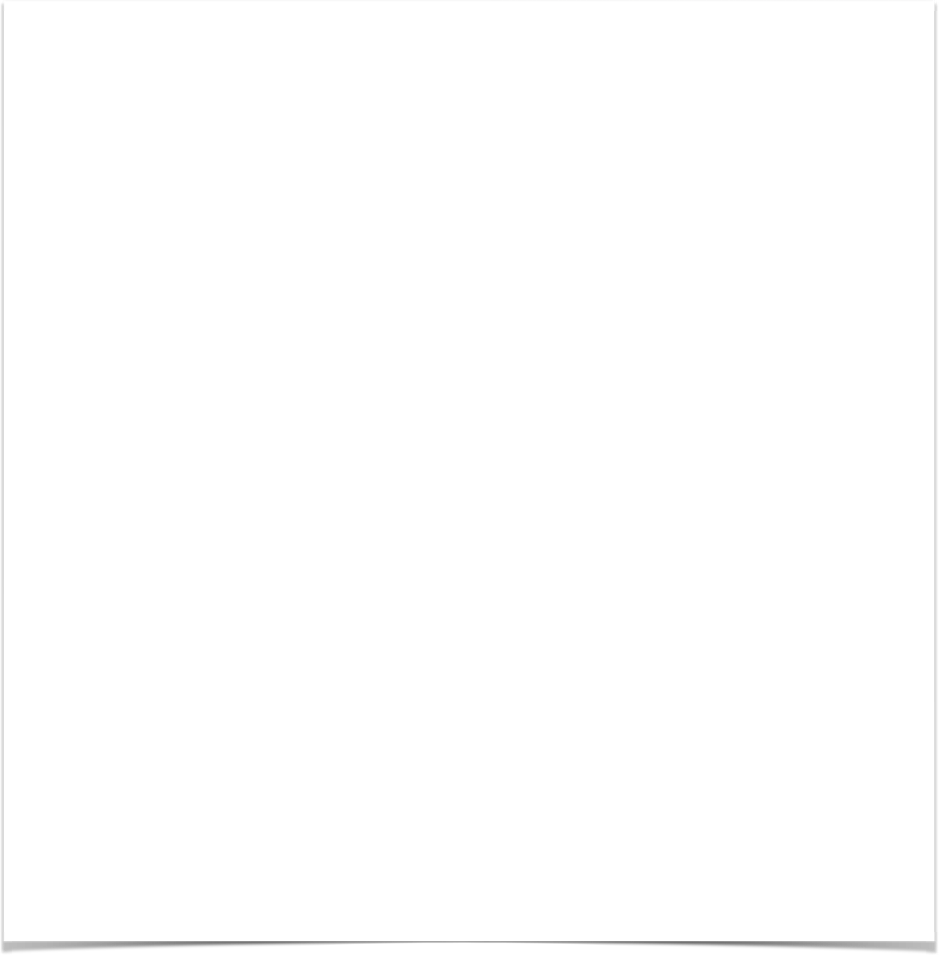 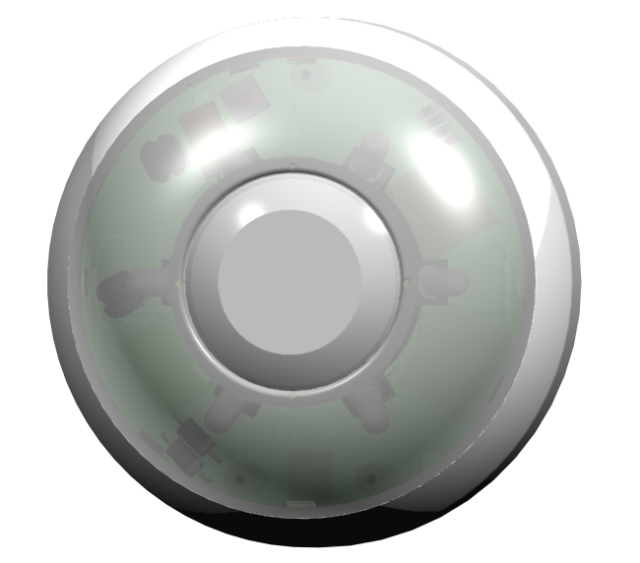 ‘’Texas Intelligent System Technology’’
ДАТЧИКИ
TIS выпускает широкую линейку датчиков способных решать различные задачи. Это датчики охраны, движения, освещенности, температуры , протечки и пр. В автоматизации зданий они играют очень важную роль.
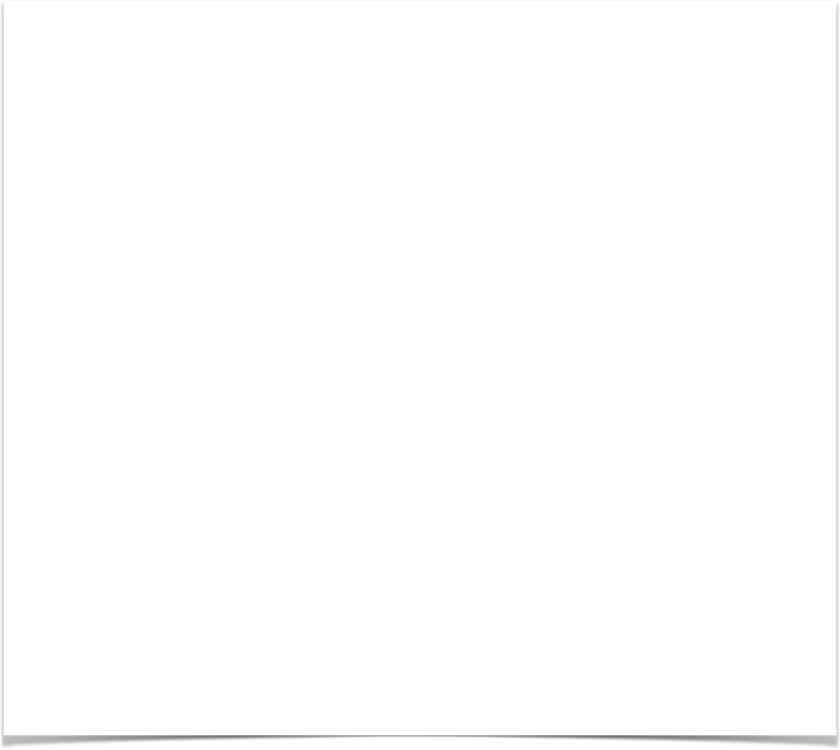 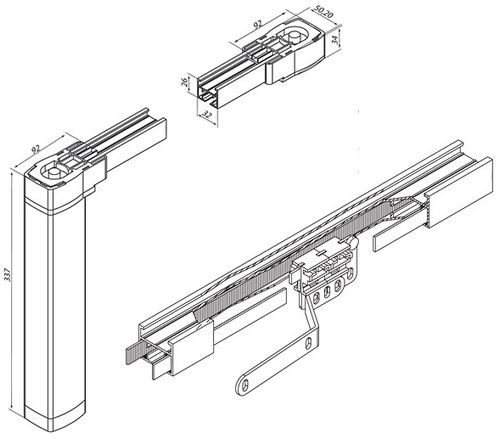 ‘’Texas Intelligent System Technology’’
МОТОРЫ
TIS выпускает качественные бесшумные моторы для штор

Вертикальные
Горизонтальные

При своей не высокой цене моторы имеют встроенные релейные модули которые значительно удешевляют их установку.
Используя систему TIS
Вы сможете ежемесячно экономить 
на электроэнергии до 60%, на отоплении до 40%.

Вы  получите возможность общаться  со своим домом по СМС оперативно получать информацию об аварийных ситуациях, произошедших в Ваше отсутствие и устранять их дистанционно.

Вы сможете управлять освещением, шторами, климатом и другими устройствами в доме с помощью смартфона или планшета.

Контролировать свое жилище на не санкционированное проникновение находясь вне дома.
‘’Texas Intelligent System Technology’’
‘’TIS Technology’’
www.tisautomation.ru

tel: 8(495) 410-92-43

e-mail: tis@diatonik.ru